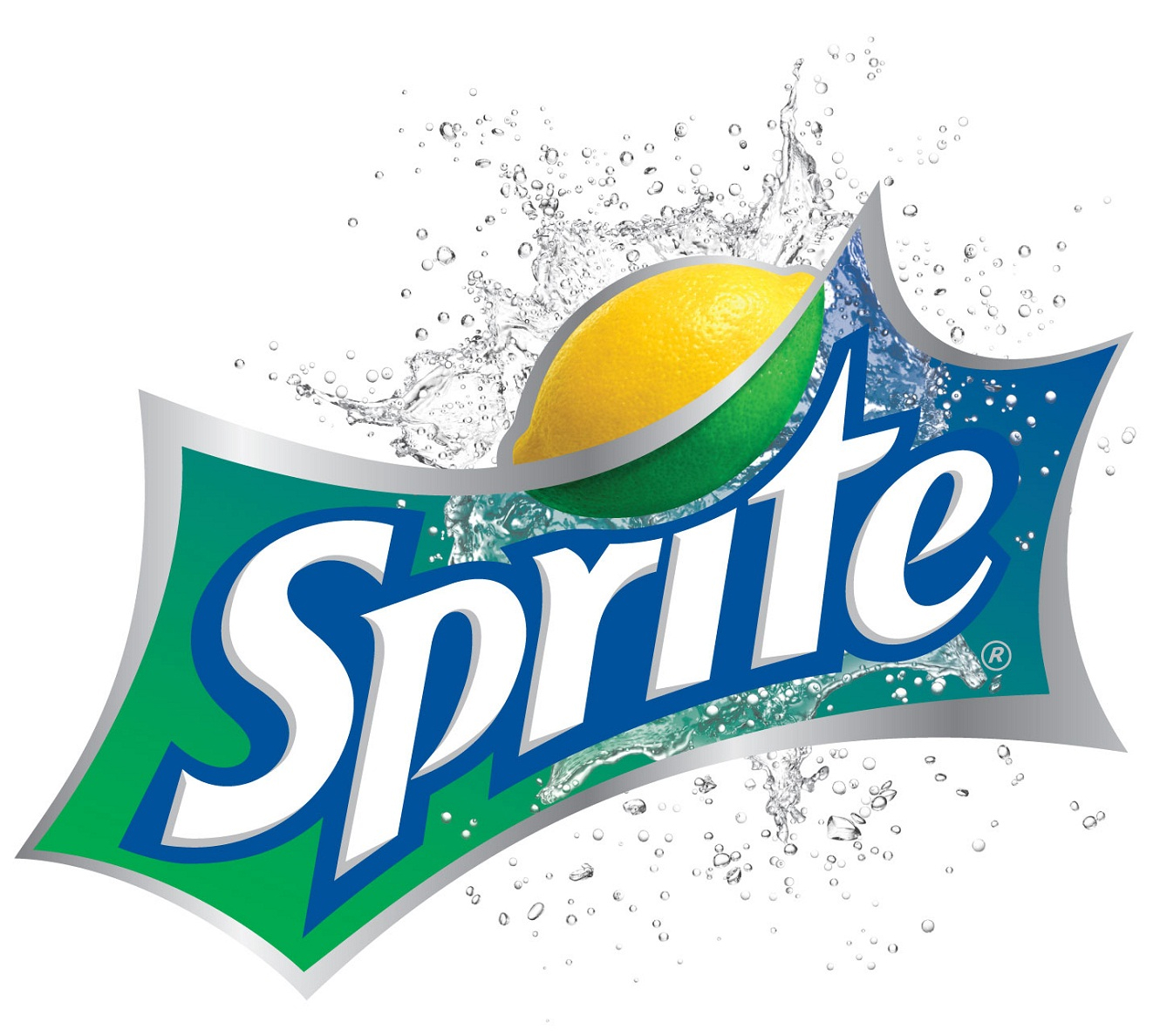 Why I choose sprite?
Tasty
Freshly
+ Lemon flavor
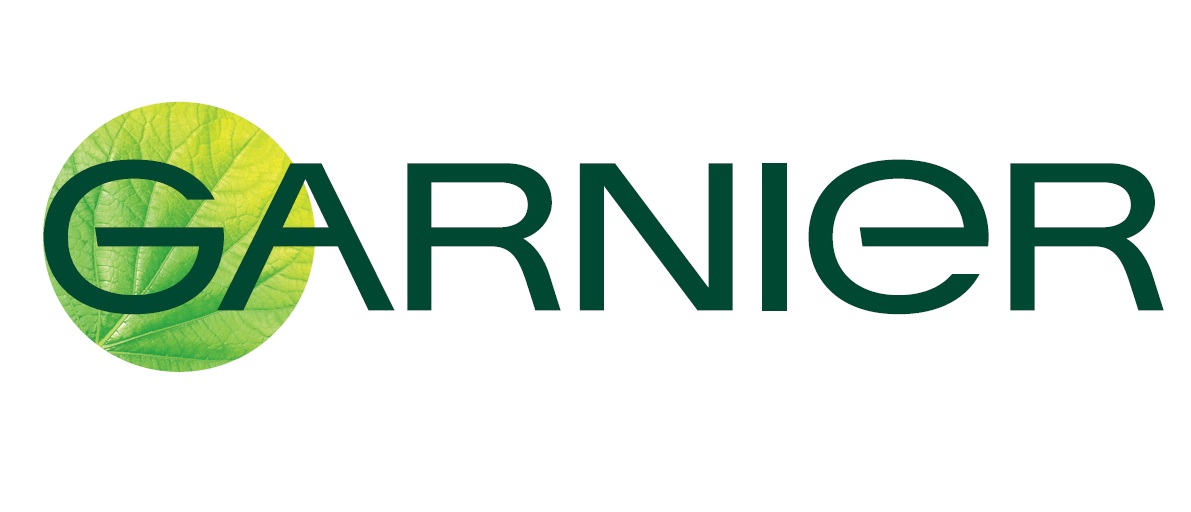 Inexpensive but effective cosmetic products
for different types of young skin
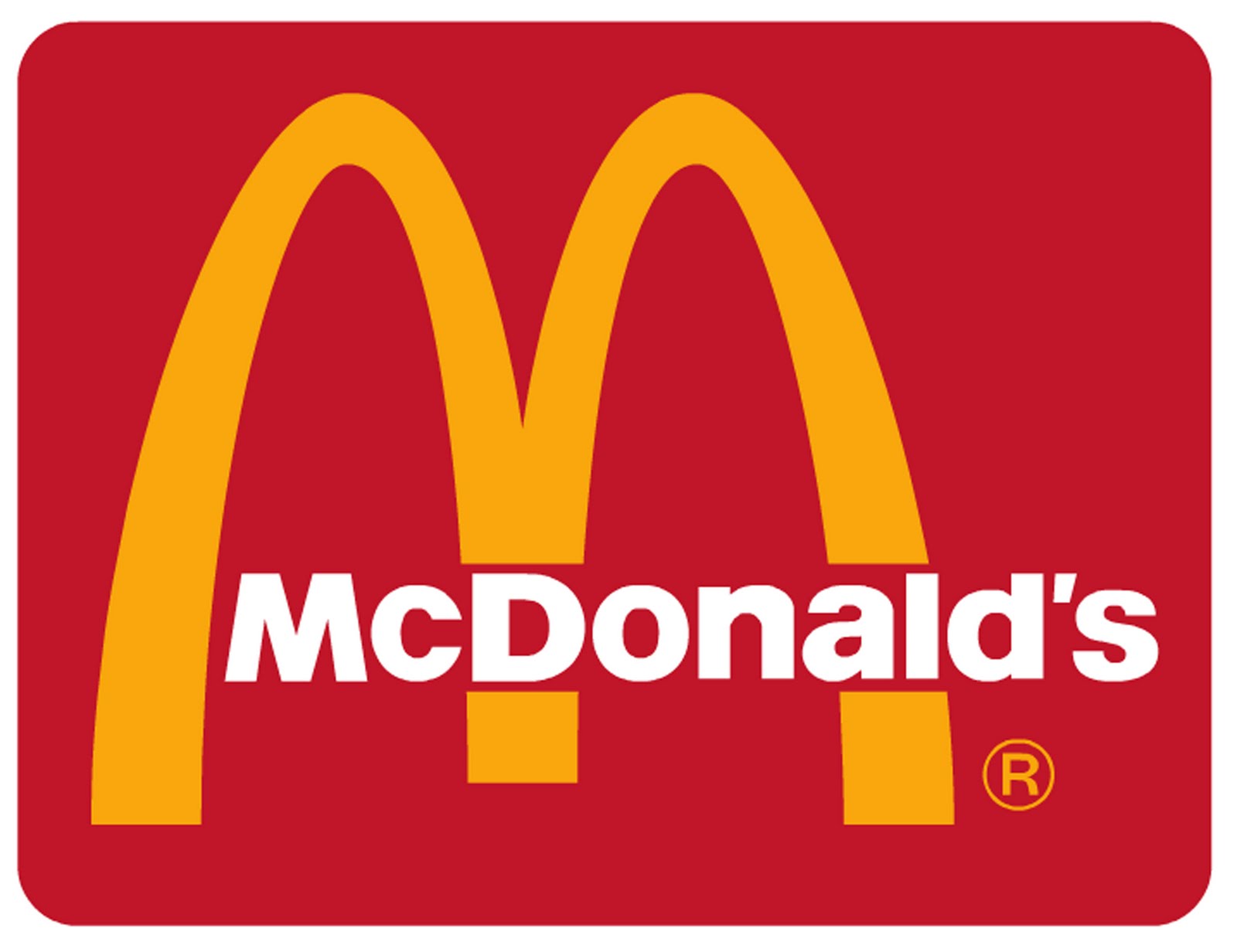 I know that fast food 
is harmful 
but I'm loving for it's rich taste
A wide range of quality sportswear, footwear and accessories
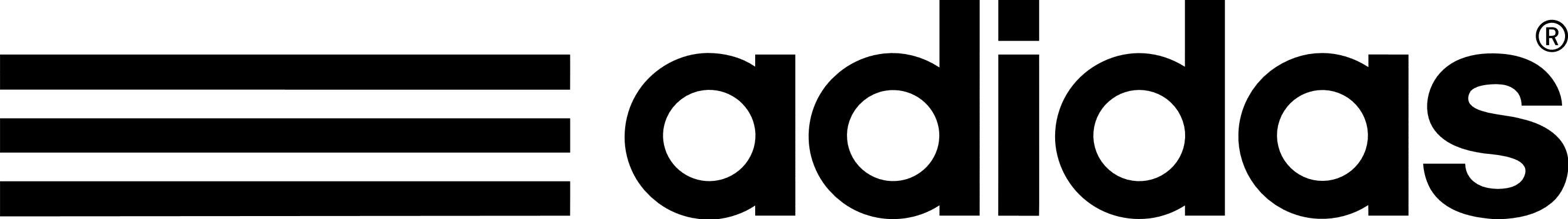 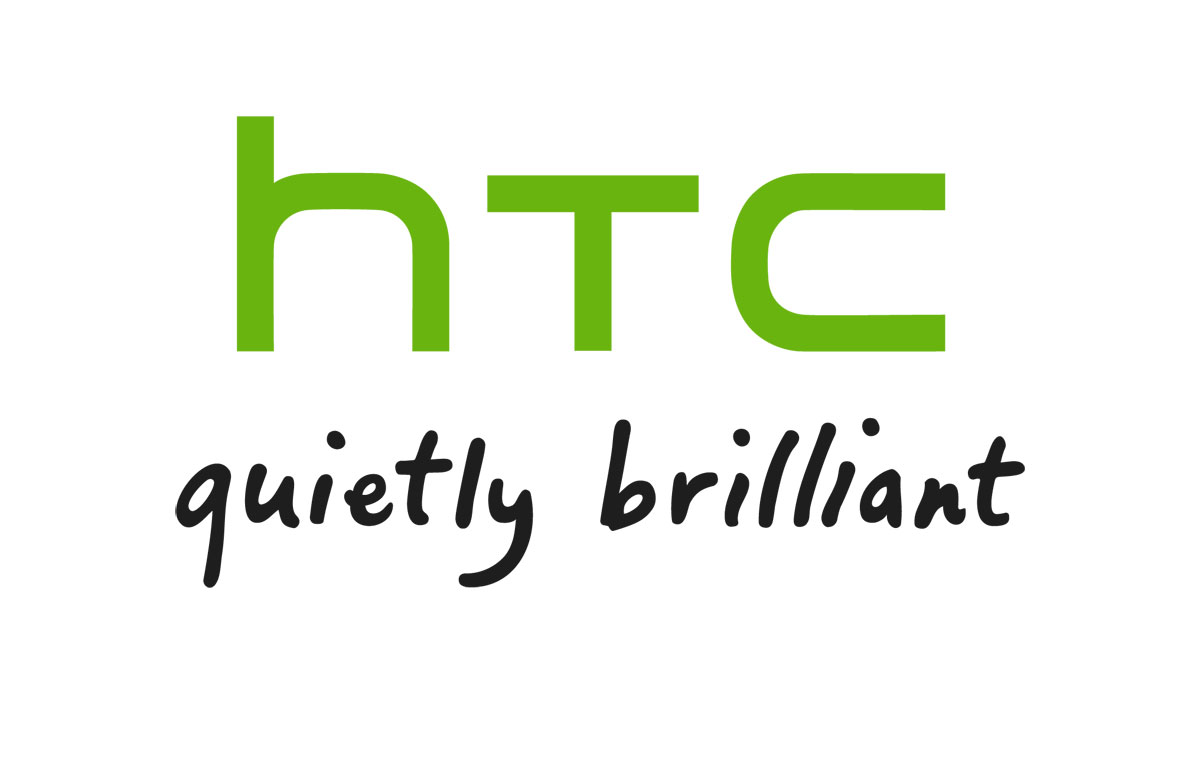 Powerful and 
ultramodern devices 
with excellent design